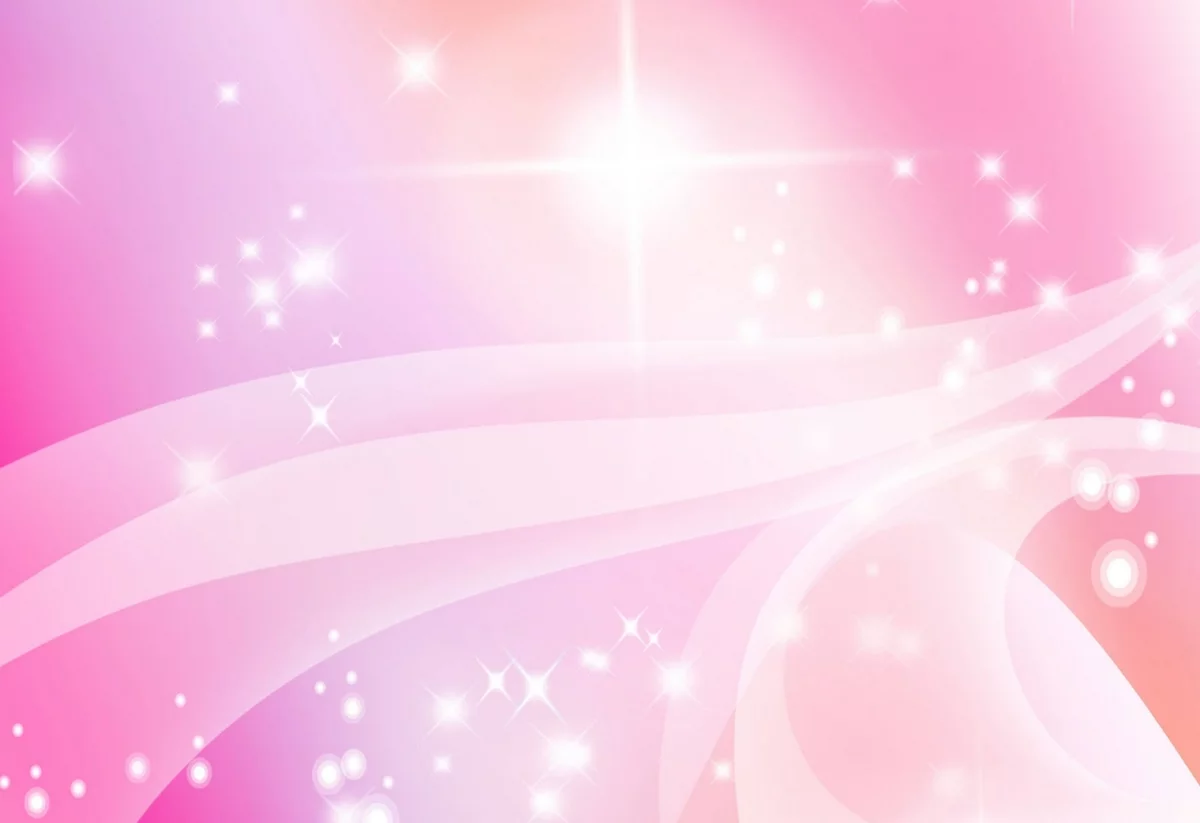 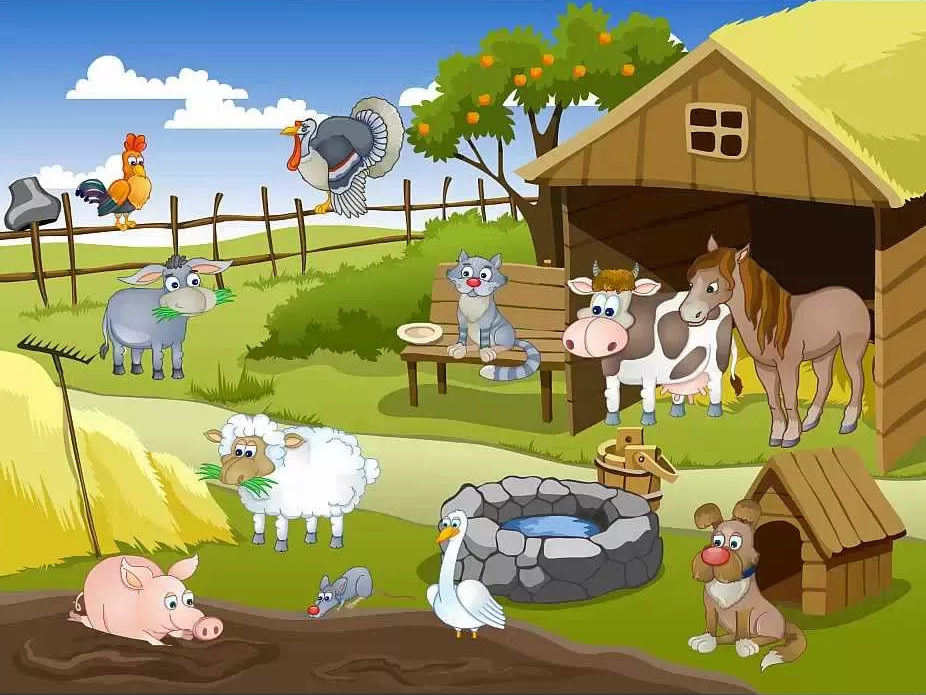 Картотека загадок
 про домашних 

животных
Анкета для воспитателей
«
Составила воспитатель: Мурушкина Евгения Алексеевна
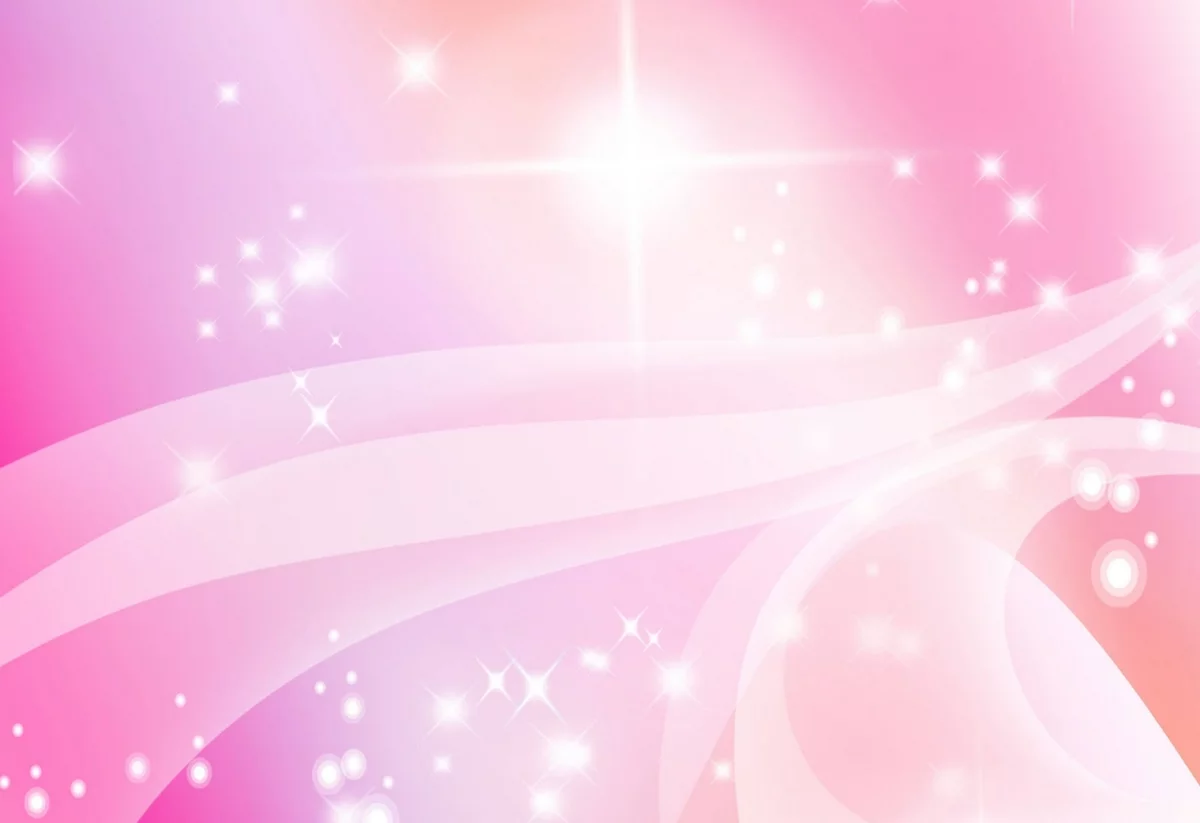 Загадки о домашних животных для детей 6 лет
Анкета для воспитателей
«
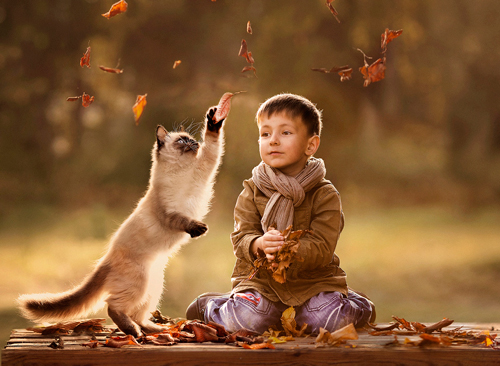 Кто мурлычит у окошка:                                                                                                                                           — Ты погладь меня немножко!От тепла и ласкиЯ зажмурю глазки(Кошка)
***

Вся мохнатенькая,Сама усатенькая,Днём спитИ сказки говорит,А ночью бродит,На охоту ходит.(Кошка)
  ***
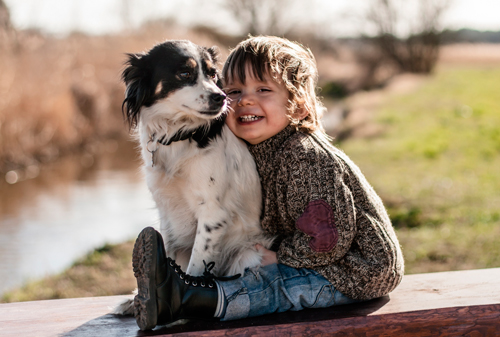 Заворчал живой замок,Лёг у двери поперёк,Две медали на груди.Лучше в дом не заходи.(Собака)
***
У меня пропал носок, утащил его…(Щенок)
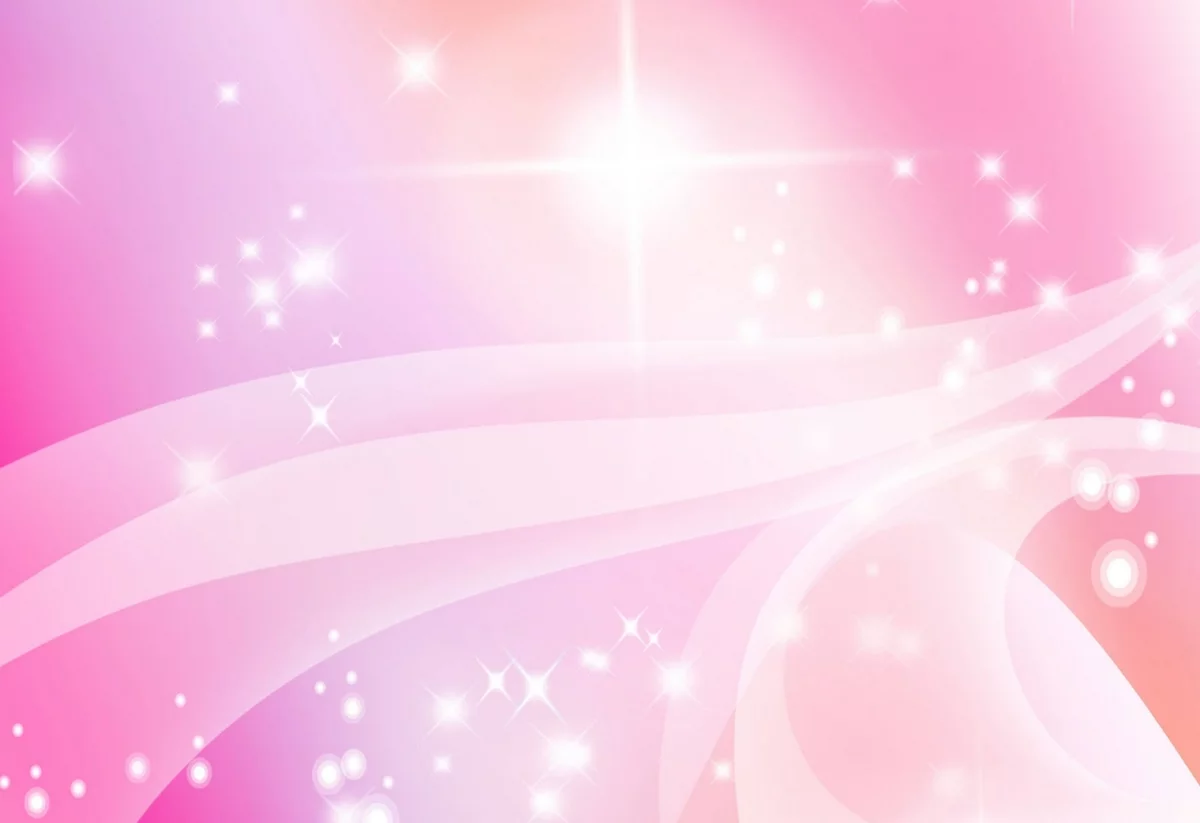 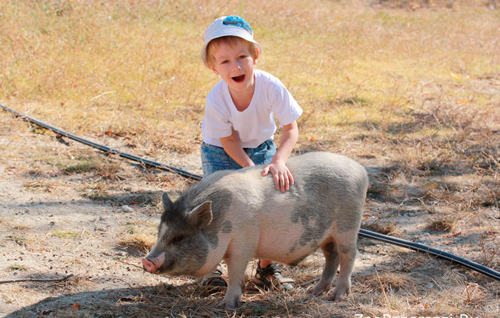 ***
Пятачком в земле копаюсь,В грязной луже искупаюсь.(Свинья)
 
***
В сарае, в клетке он живёт,Морковку сладкую грызёт.Ох и острые же зубки,Он всегда в пушистой шубке,Лопоухий, хвост как нолик.Все узнали это…(Кролик)
***
Не пахарь, не кузнец, не плотник,А первый на селе работник.(Лошадь)
***
Солнце светит. Свищут птицы.Тут и там ручьи журчат…А по лугу мчат копытцаИ стучат, стучат, стучат.Это кто ж такой игривыйТак несётся что есть силИ, плеща волнистой гривой,Хвост по ветру распустил?(Жеребёнок)
Анкета для воспитателей
«
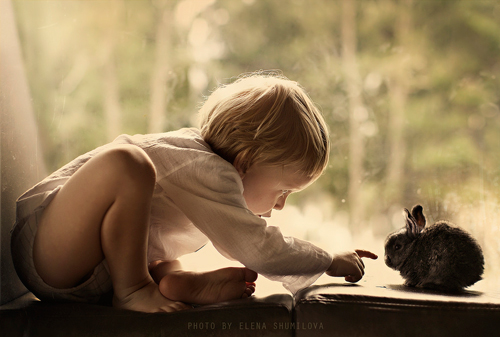 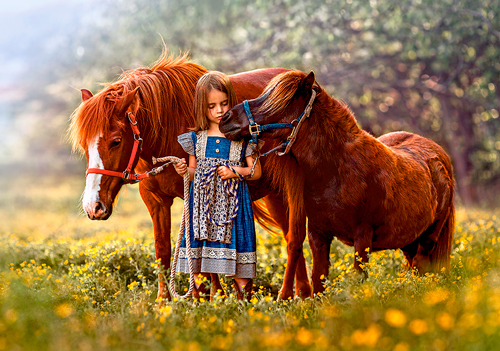 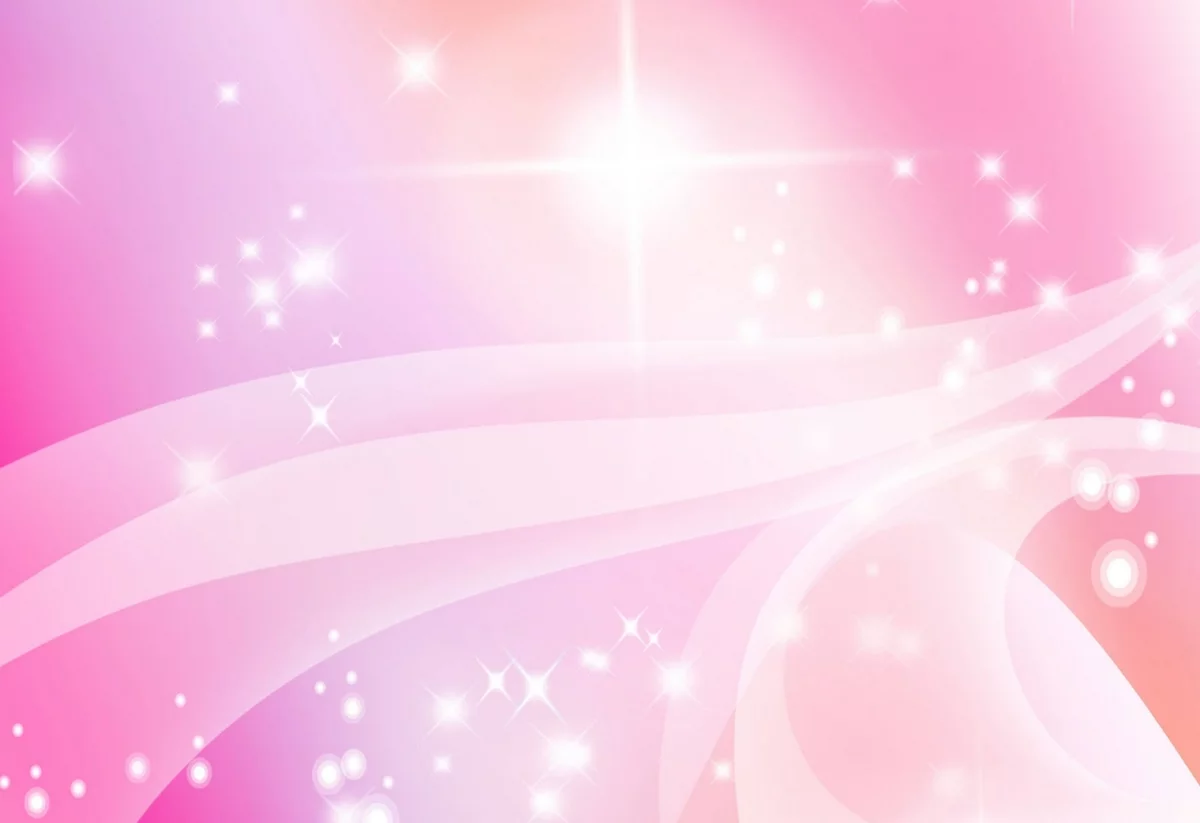 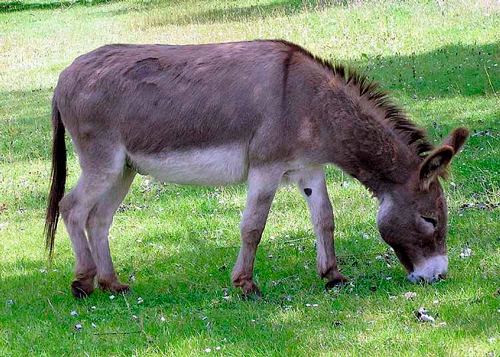 ***
Похожий на пони,Но слишком ушастый,И с места не сдвинешьУпрямец ужасный.(Осёл)
Анкета для воспитателей
«
***
В стаде все они живут,Целый день траву жуют.Шерсть закручена в колечки.Это — дружные…(Овечки)
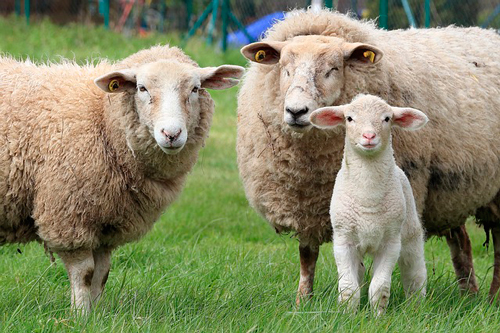 ***
Раннее утро…Уходят рога,Тихо мыча,В заливные луга:Травы щипатьИ неспешно пастись —Вкусным, парнымМолоком запастись.(Корова)
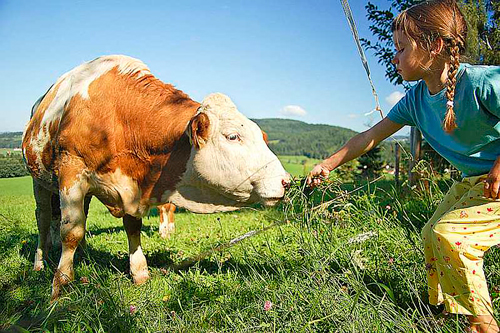